Дети и гаджеты-вред или польза?
Актуальность темы:
Технологии не стоят на месте. Нас - детей XXI века невозможно представить без электронных гаджетов и Интернета. Смартфон, планшет, нетбук – неиссякаемый источник удовольствия для детей и предмет беспокойства наших родителей и учителей
Цель работы:
Я решила разобраться, чем опасны гаджеты, какой от них вред и какая польза.
Задачи работы:
-организовать поиск информации о влиянии гаджетов на здоровье человека;
-провести эксперимент над собой  и  социологический опрос среди одноклассников;
-проанализировать полученные данные.
Предмет исследования:
действие гаджетов на организм человека.
Проектным продуктом являются:
-Памятка «Влияние гаджетов на                           здоровье человека»;
-Презентация своей работы на   школьной научно-практической  конференции.
Что такое гаджеты?
 В современном мире, где электронные технологии развиваются стремительными темпами, получили своё развитие гаджеты.
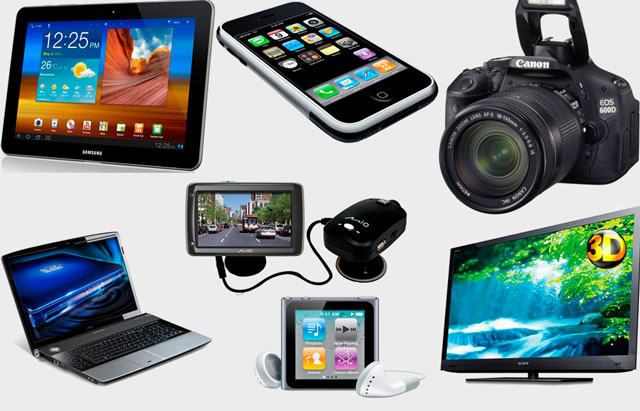 Рекомендуемая продолжительность пребывание ребенка у монитора  
дети 4-5 лет — не более 15 минут;
6 лет — 20 минут;
7-9 лет — 30 минут;
10-12 лет — 40 минут;
13-14 лет — 50 минут.
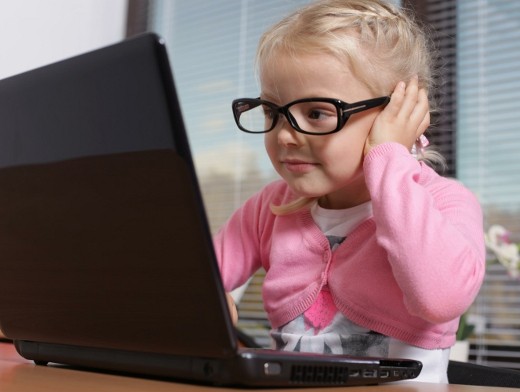 Польза гаджетов
Гаджеты можно рассматривать не как средство развлечения, а как реальную помощь. Существует множество сайтов и учебных приложений, направленных на развитие мелкой моторики, реакции, логики, памяти и других важных навыков.
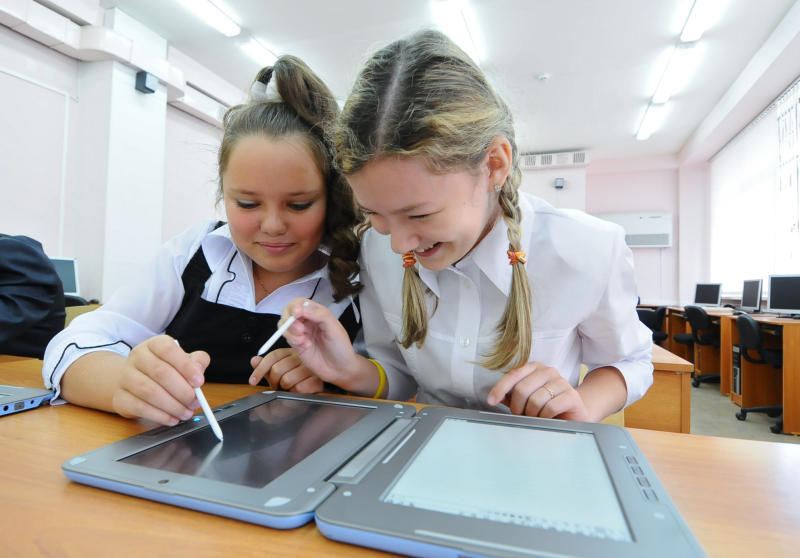 Вред гаджетов для здоровья

1. Нагрузка на зрение.
2. Пониженный тонус мышц.
3. Ущерб для эмоционального развития.
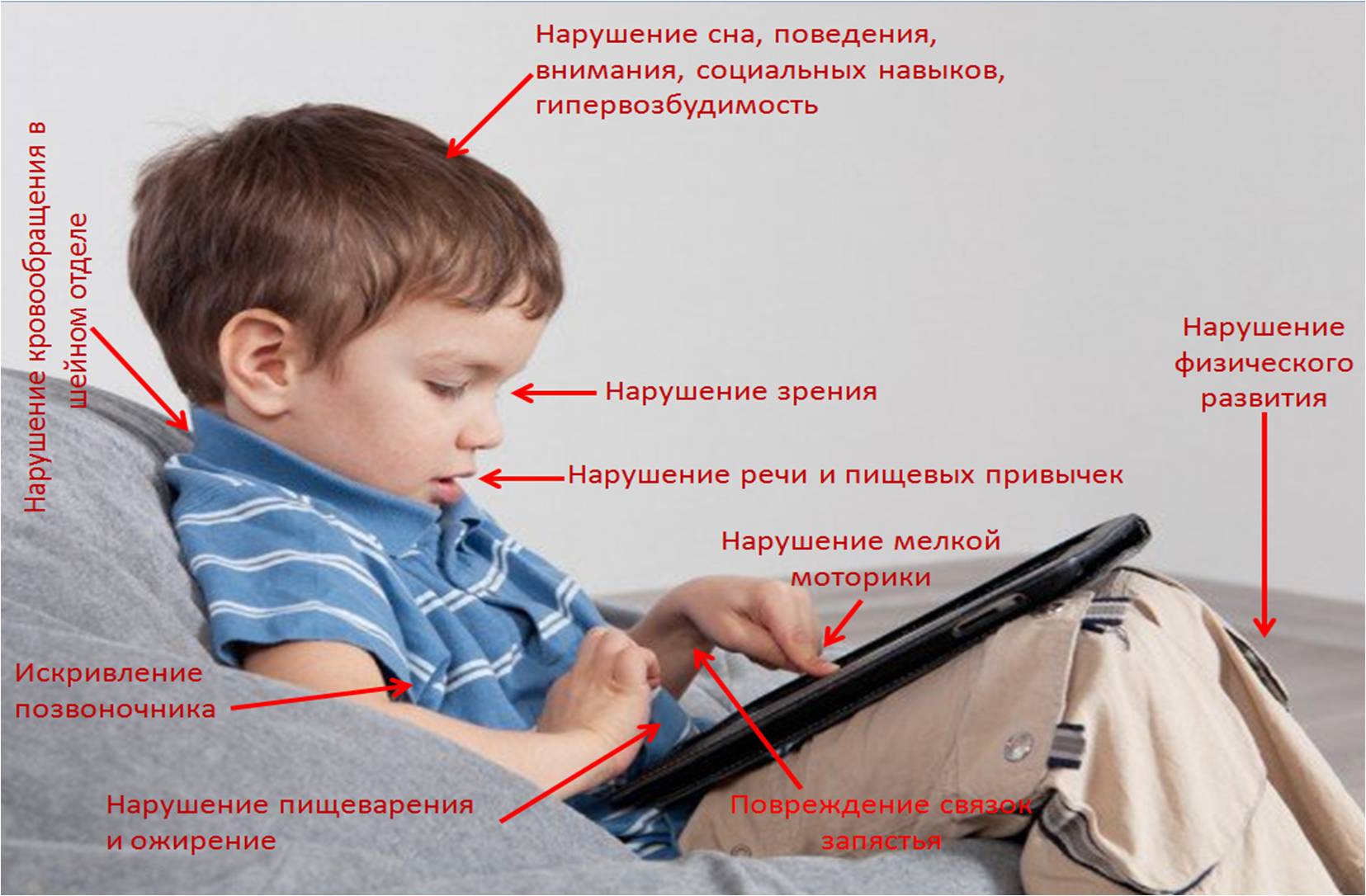 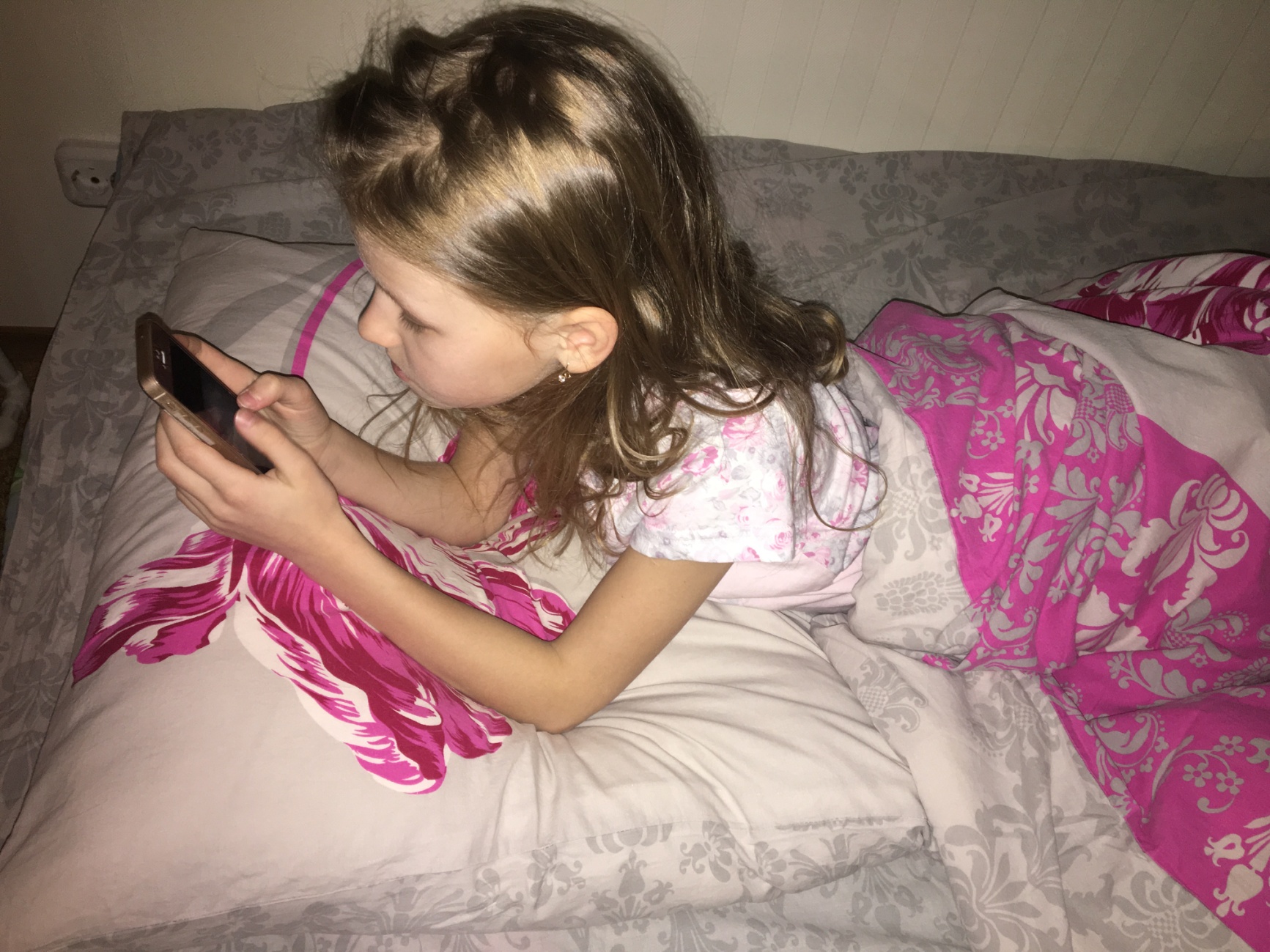 Описание эксперимента.
 Как влияют гаджеты  на качество сна?
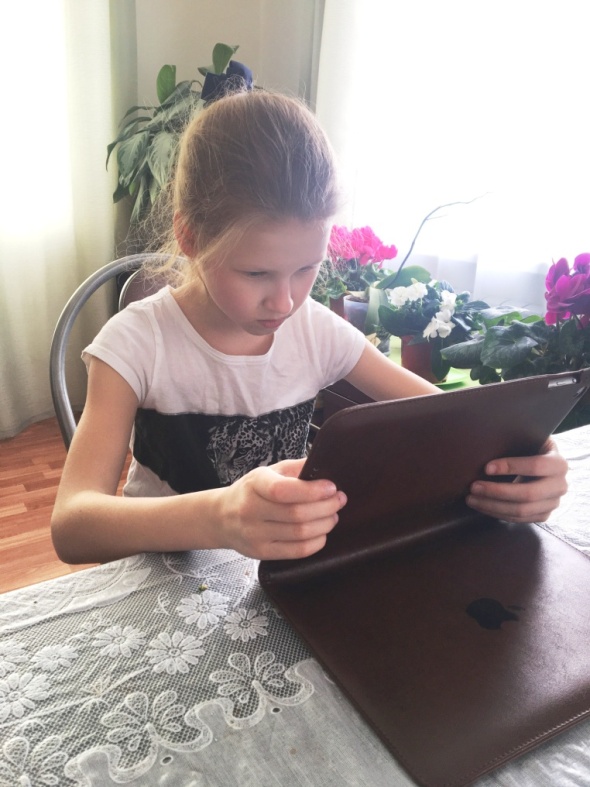 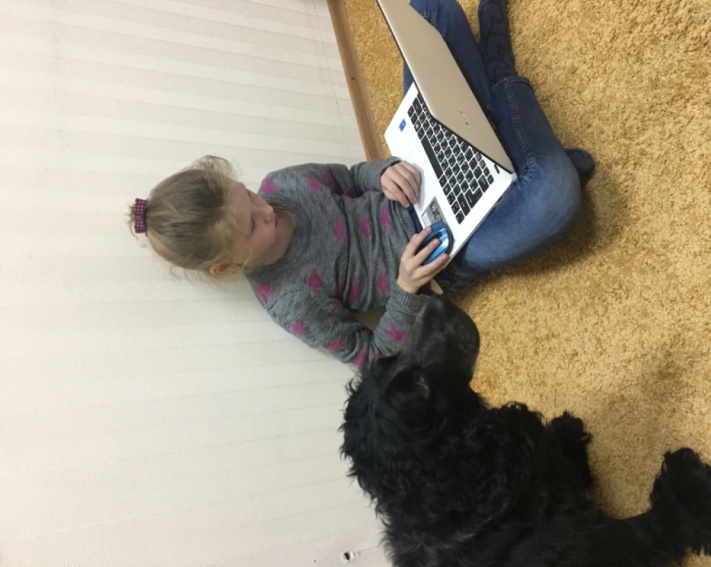 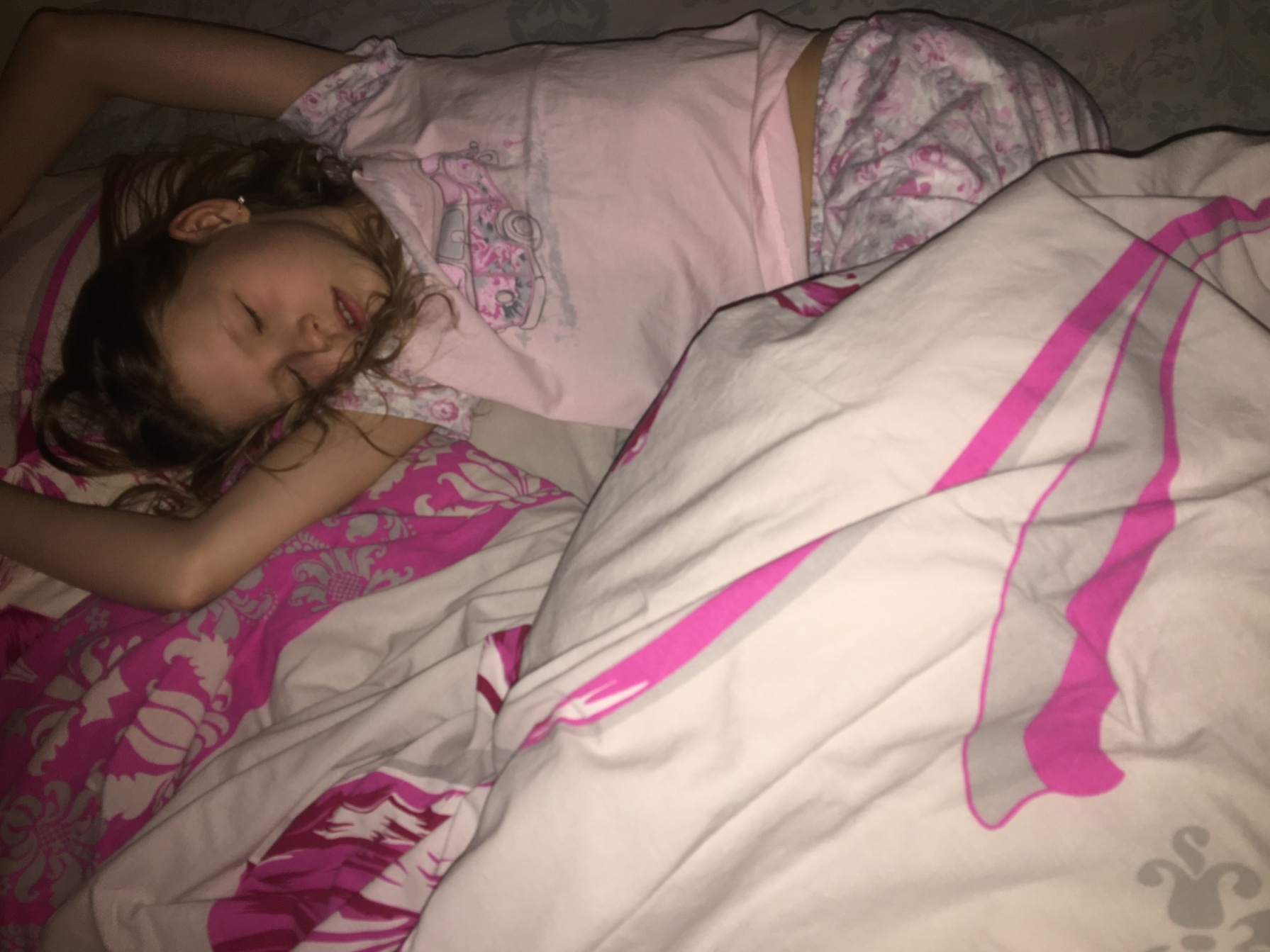 Спала в эту ночь плохо, снились кошмары, часто просыпалась. Мама сказала, что я неспокойно спала, крутилась с одного бока на другой, разговаривала во сне.
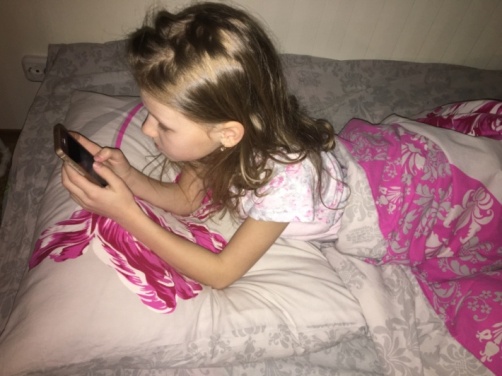 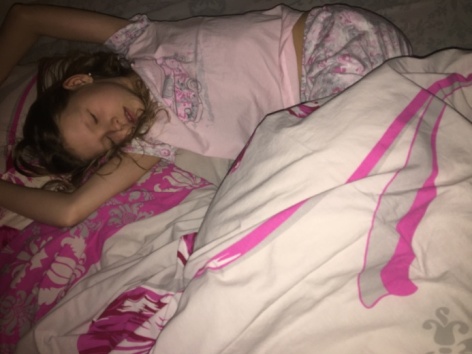 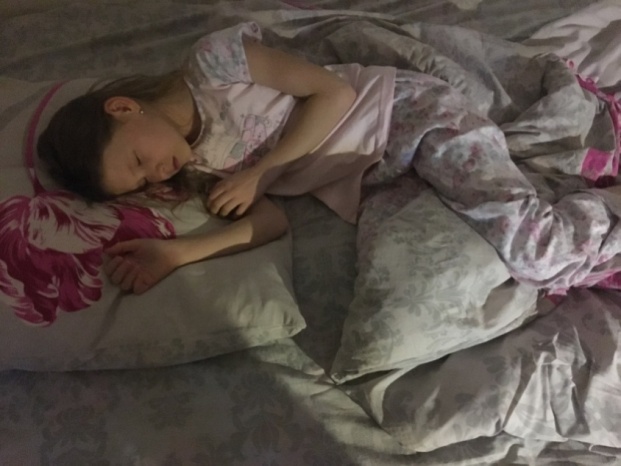 Спустя пару дней я целый день не выходила в интернет, не играла в компьютерные игры, вообще совсем не пользовалась никакими гаджетами. В этот день я читала книги, гуляла и играла со своей собакой. Даже к вечеру этого дня чувствовала себя прекрасно, почти не чувствовала усталости и настроение было хорошее. Уснула вечером сразу, ночью ничего не снилось. Утром проснулась рано, выспавшейся и в хорошем настроении.
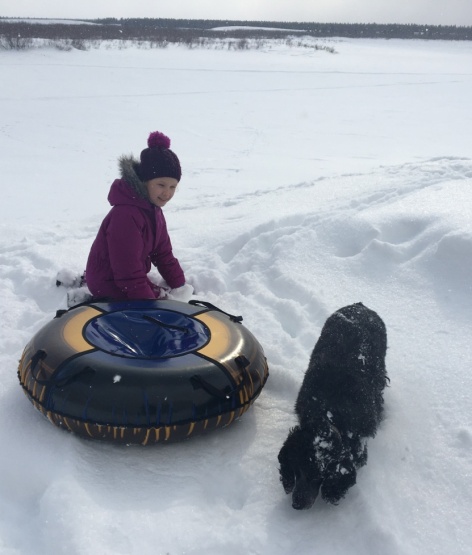 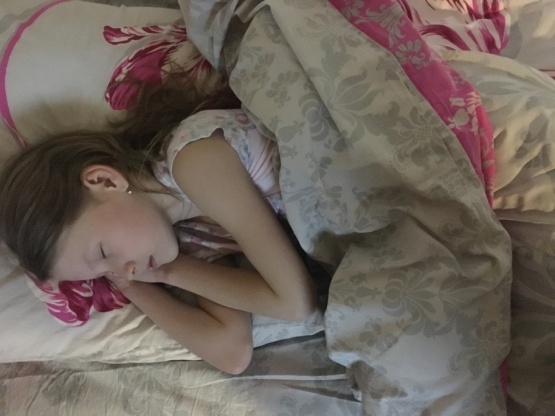 Памятка для одноклассников
1. Помни о времени использования гаджетов детьми  
 4-5 лет — не более 15 минут; 
6 лет — 20 минут;
7-9 лет — 30 минут;
10-12 лет — 40 минут;
13-14 лет — 50 минут.

2. Если занятие предполагает более длительное нахождение перед монитором, необходимо делать 10-минутые перерывы.

3. Оптимальное расстояние между глазами и монитором — 60-70 см. 

4. Не пользуйся гаджетами перед сном.

5. Удели время прогулкам на свежем воздухе, спорту, подвижным играм.

6. Будь осторожен! В сети можно столкнуться с опасностями (нужно сообщить родителям)! 
7.  Не забудь про обязанности по дому.
Вывод
Гаджеты – неотъемлемая часть жизни современного человека.
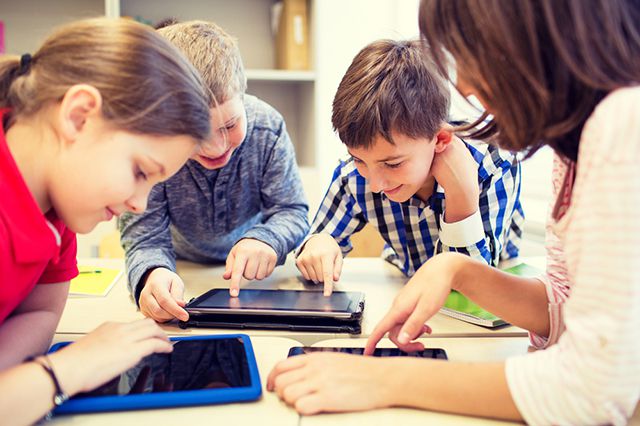 Но пользоваться этими приборами нужно разумно.
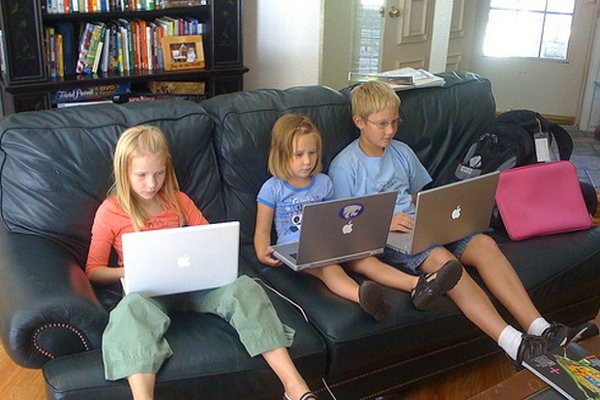 Игры воруют время! Проигранные минуты быстро превращаются в часы, часы складываются в потерянные сутки, недели и месяцы.
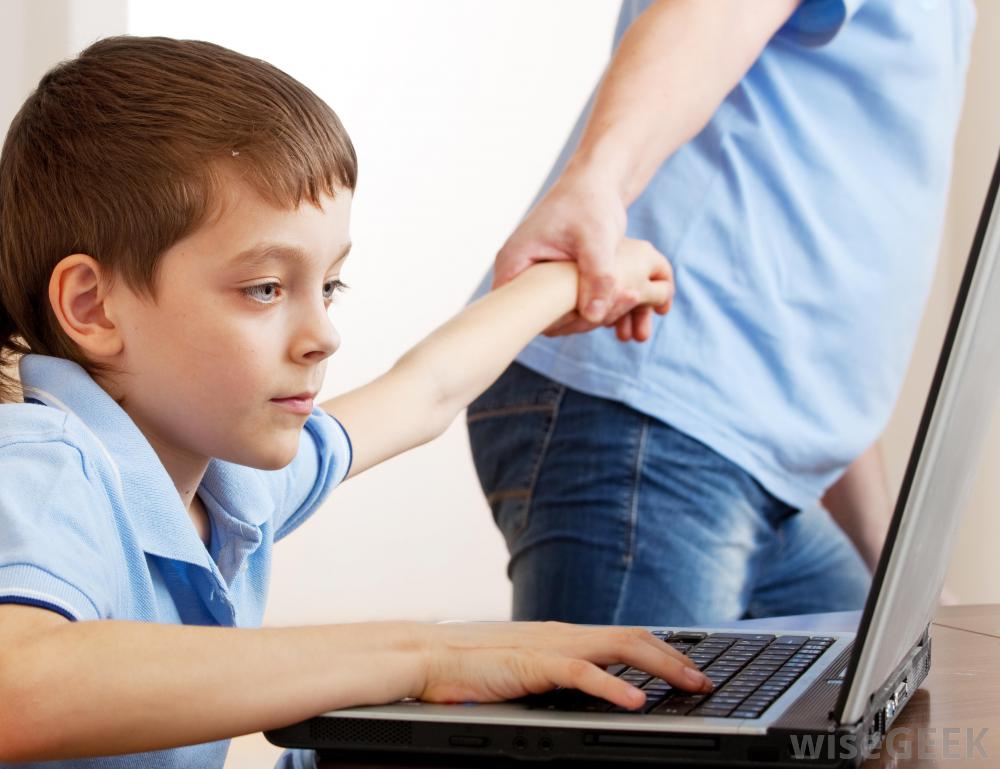 Незаметно можно прочно увязнуть в электронных играх и сети интернета, как в паутине гигантского паука, питающегося людьми.
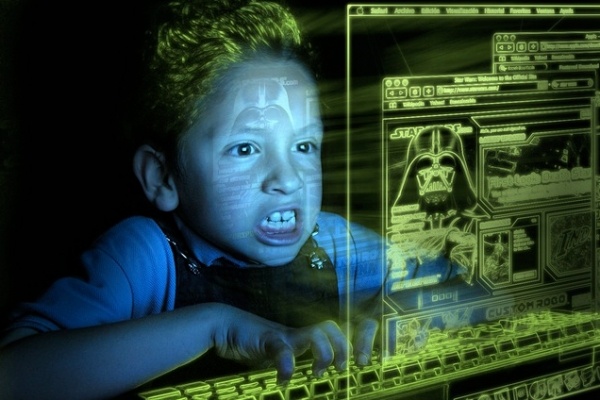 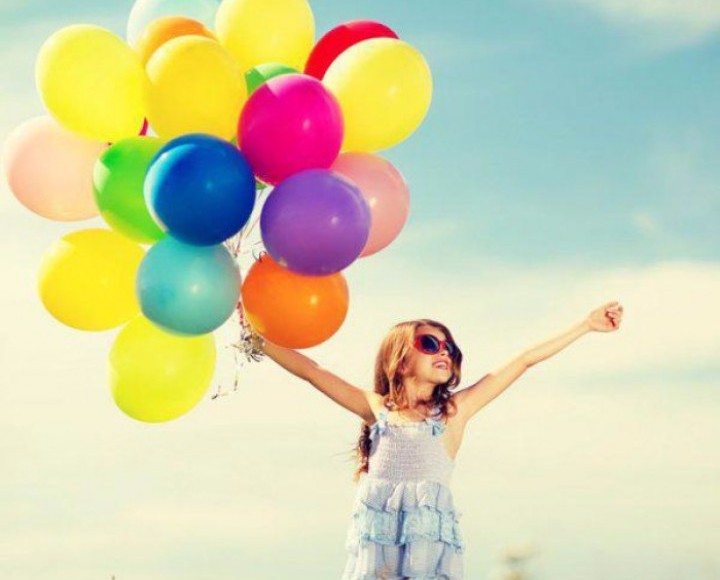 «В каждом доме нужен гаджет, 
Можно с ним и есть, и спать… 
Только гаджет не подскажет, 
Как тебе счастливым стать.» 
                        Сергей Боровец